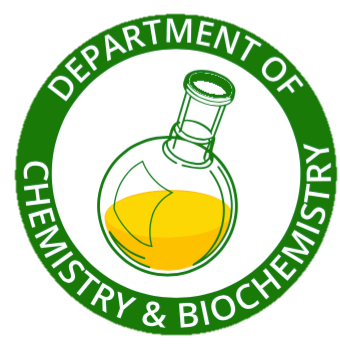 Synthesis of Banana Oil
Chemistry 318
Fall 2018
Schedule of day
PPE check – at the door
Pre-lab check – at the door
Quiz
Recitation
Synthesis of Banana Oil
Safety
Put bags away
Goggles
Gloves
Lab Coat
LAB!
Due Dates
Today
At beginning of lab - Aldehydes and Ketones  Report 
For instructions, see Notebook & Report Formats for Unknown ID in Bb
End of lab – yellow Notebook pages (Synthesis of banana oil).

Next Week
Synthesis of Banana Oil Report 
For instructions, see Notebook & Report Formats for Synthesis reports in Bb.
Synthesis of Isoamyl Acetate (Banana Oil)
Carboxylic acid + alcohol → ester + H2O



The reaction is acid-catalyzed
Much too slow in the absence of H+
The reaction is an equilibrium reaction
Equilibrium must be shifted to favor product
Acetic acid used in excess
[Speaker Notes: Isopentyl acetate: 0.88 g/cm³]
Synthesis of Isoamyl Acetate
Mechanism:  nucleophilic acyl substitution
2 main reaction steps: 
1) addition, and 
2) elimination 
overall substitution
Synthesis of Isoamyl Acetate
The H2SO4 catalyst can protonate both the alcohol and the acetic acid.
The alcohol –OH is a stronger base than the >C=O of the carboxyl group
Synthesis of Isoamyl Acetate
The H+ is transferred to the oxygen of the carboxyl group, which makes the C=O more electrophilic.



After the alcohol attacks the protonated carboxyl in the addition step, a new bond is formed in the tetrahedral intermediate
Synthesis of Isoamyl Acetate
The tetrahedral intermediate has protons removed and added by other bases and acids in solution
Synthesis of Isoamyl Acetate
The oxonium ion –OH2+ is a good leaving group.
The carbon-oxygen bond breaks





The cation that results is stabilized by resonance with both oxygens (only one resonance contributor shown)
Synthesis of Isoamyl Acetate
The proton is removed by bases that are present, such as the alcohol (ROH) or the carboxylic acid (RCO2H) or water (H2O).





The product is the ester and the byproduct is water
The acid catalyst is regenerated and the cycle continues…
Experiment Notes
Reflux apparatus
Liquid boils in round bottom flask
Vapors ascend into the condenser
The cold inside glass condenses the vapor to a liquid, which drips back into the flask
Experiment Notes
Have reflux apparatus ready, but add liquids to flask away from heat source
 Weigh vial + isopentyl alcohol
 Pour alcohol into RBF using a funnel
 Re-weigh empty vial
 Measure volume of acetic acid using grad. cylinder and add to RBF
 Add 1 ml H2SO4 and SWIRL the flask to mix
[Speaker Notes: RBF = Round bottom flask]
Experiment Notes
Assemble the reflux apparatus – let me check it before you move on!

 Remember drying tube and boiling stones!

Heat to boiling for 60 minutes.
Then, cool to room temperature.
Separation of Product
Extract organic layer first with water.
Then extract with 5% NaHCO3 (aq.).
 CAUTION: gas build-up in funnel – vent after every shake.
What does sodium bicarbonate extract?
Finally, extract organic layer with saturated NaCl (aq.).
Separation of Product
Always keep the upper organic layer in the separatory funnel.
 Drain the lower aq. layers into the beaker (combined aqueous waste).
 After the last extraction, pour the organic layer through the top of the funnel into a small Erlenmeyer flask.
Separation of Product
Add Na2SO4 as drying agent (anhydrous).
 After absorbing H2O from the organic layer, it becomes the hydrated salt Na2SO4 ∙ nH2O
 After ester is dried, transfer (decant) liquid to a small vial.
Take refractive index and IR.